V.A Comp
Anime Characters
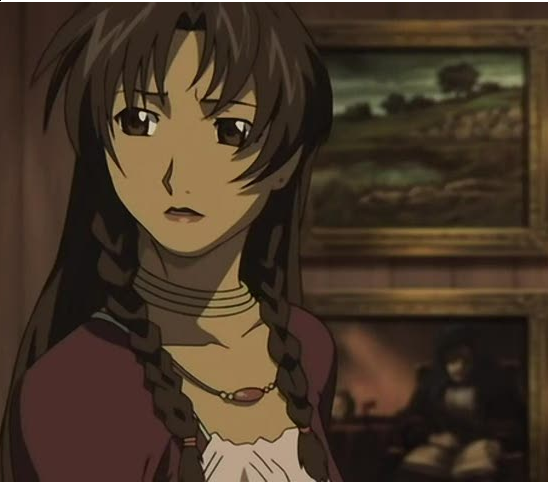 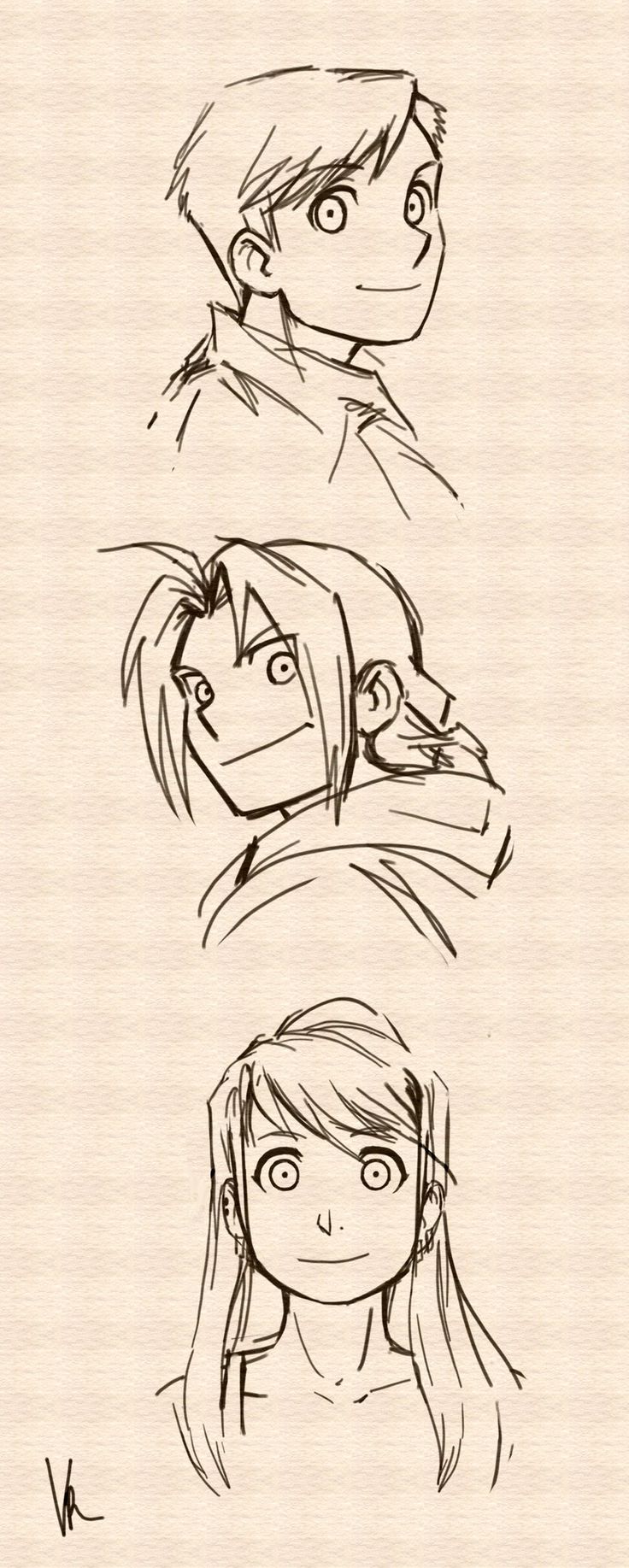 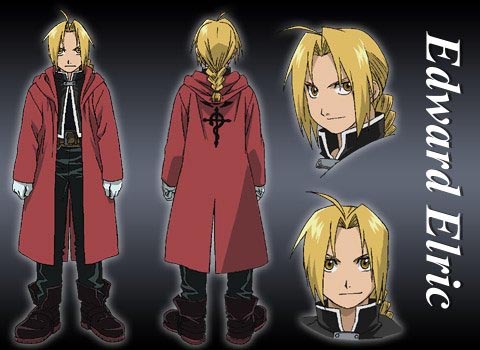 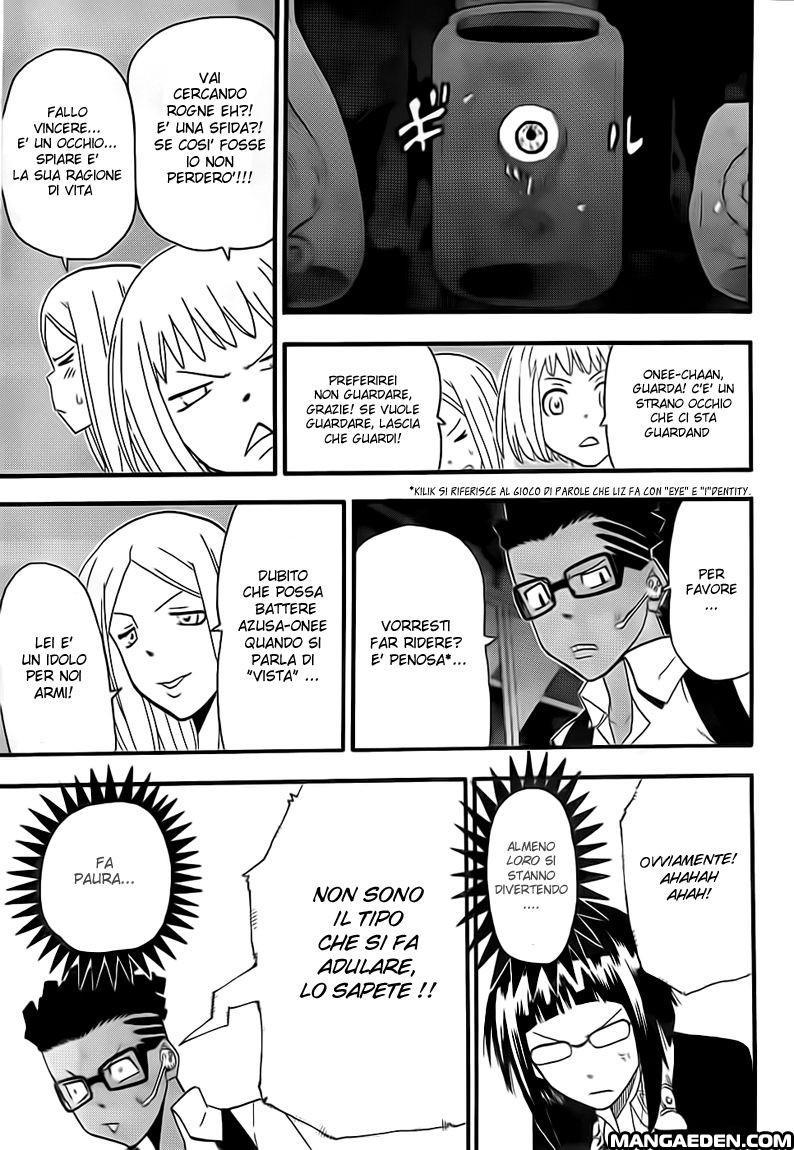 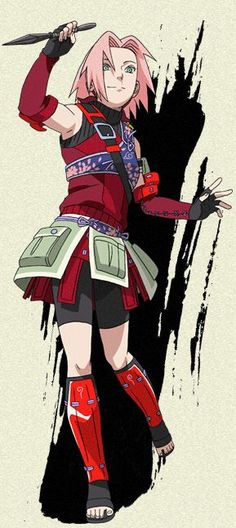 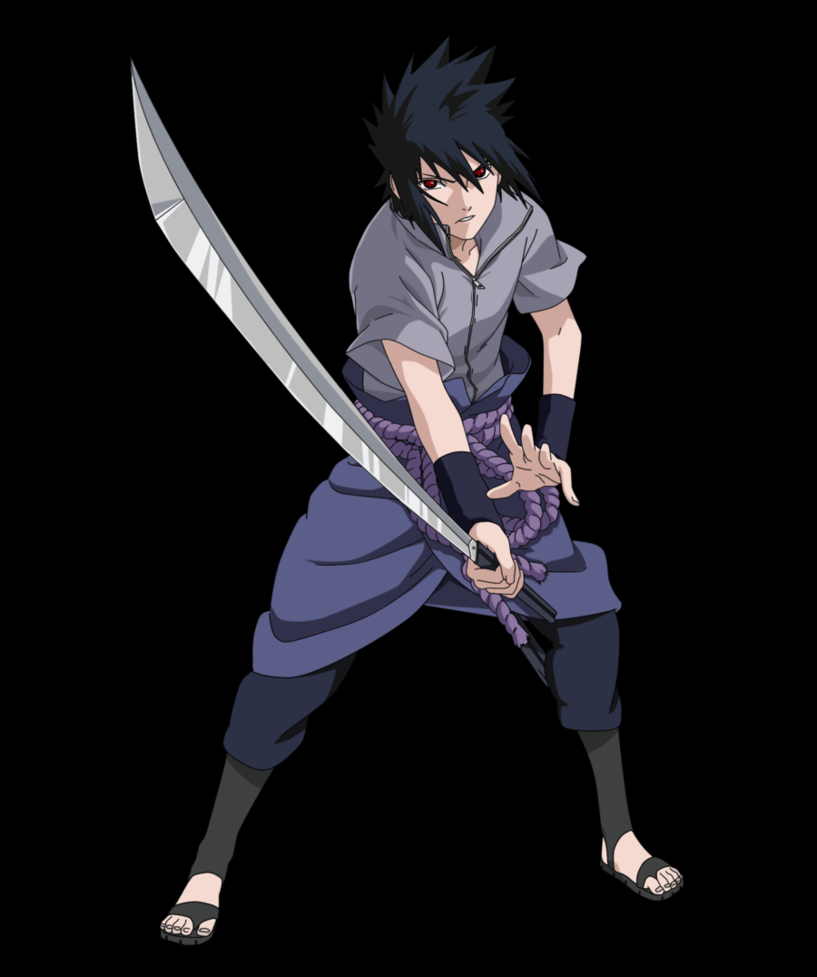 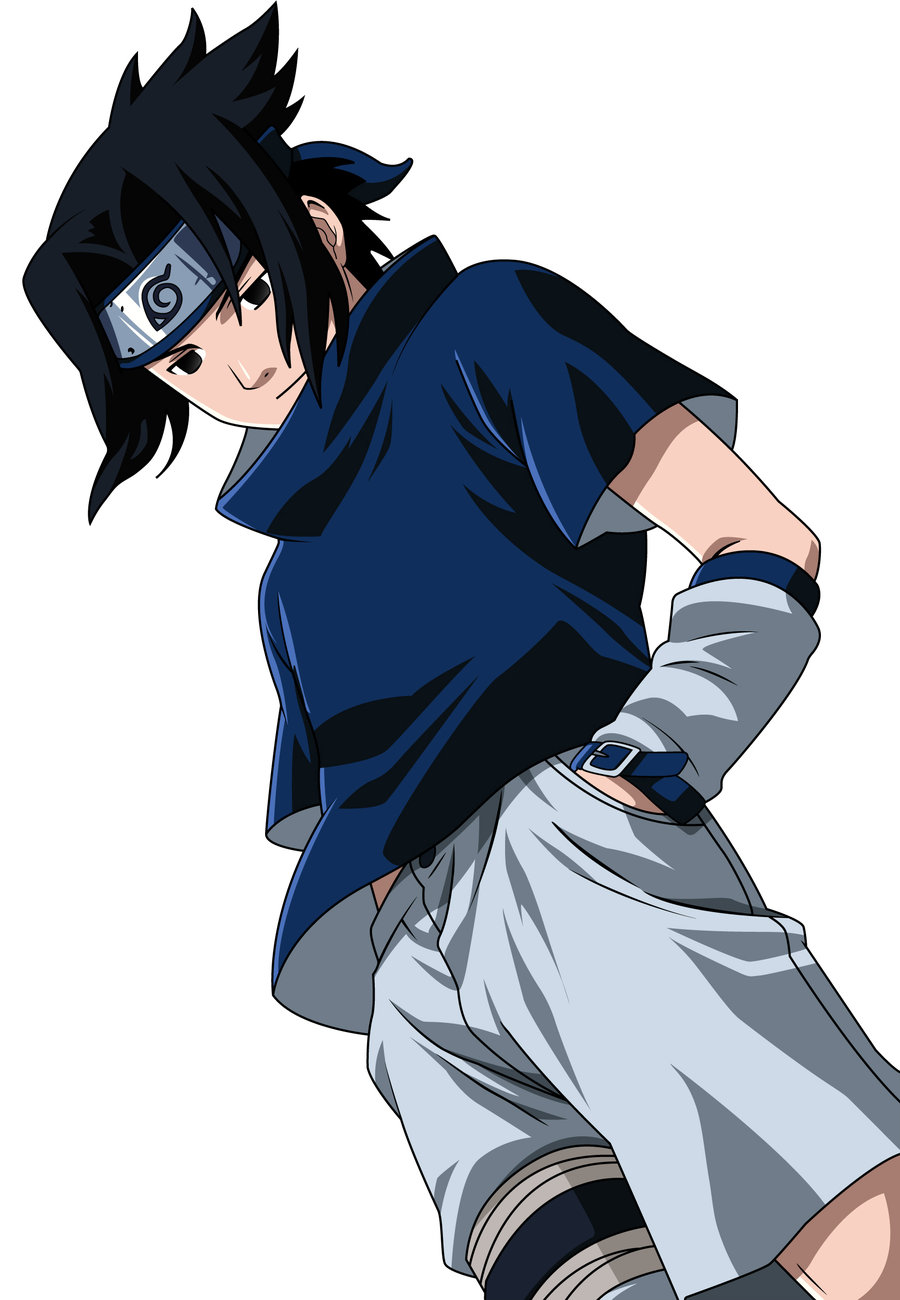 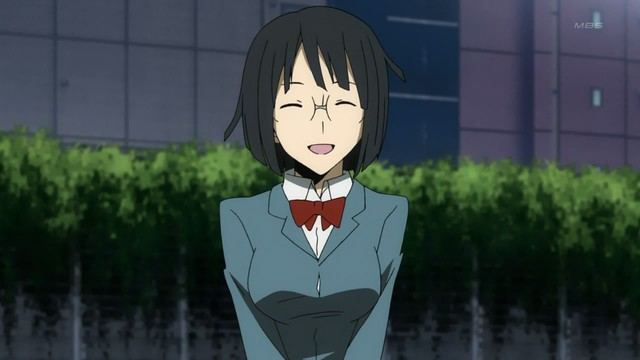 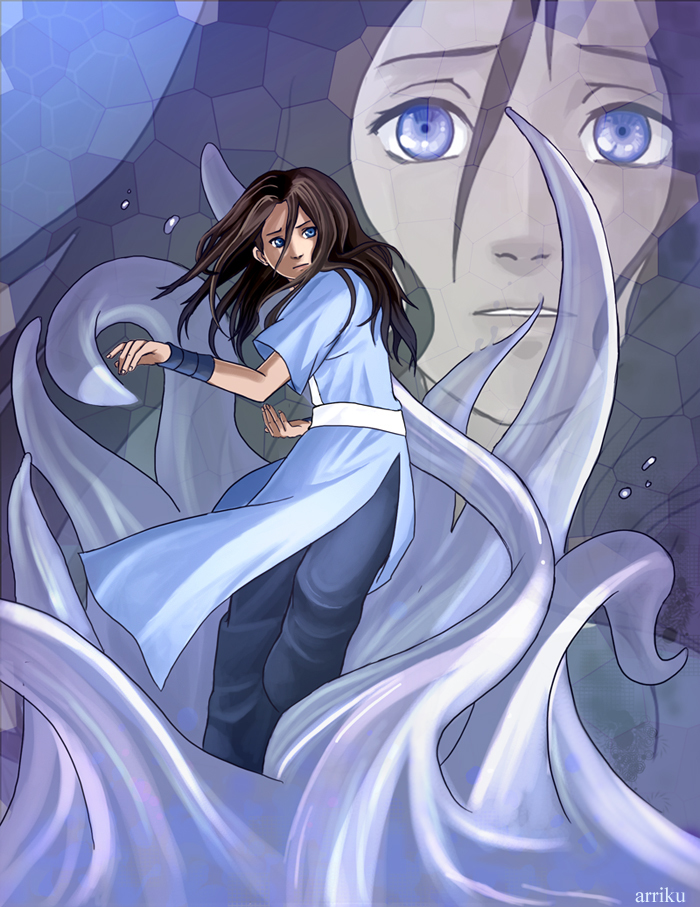 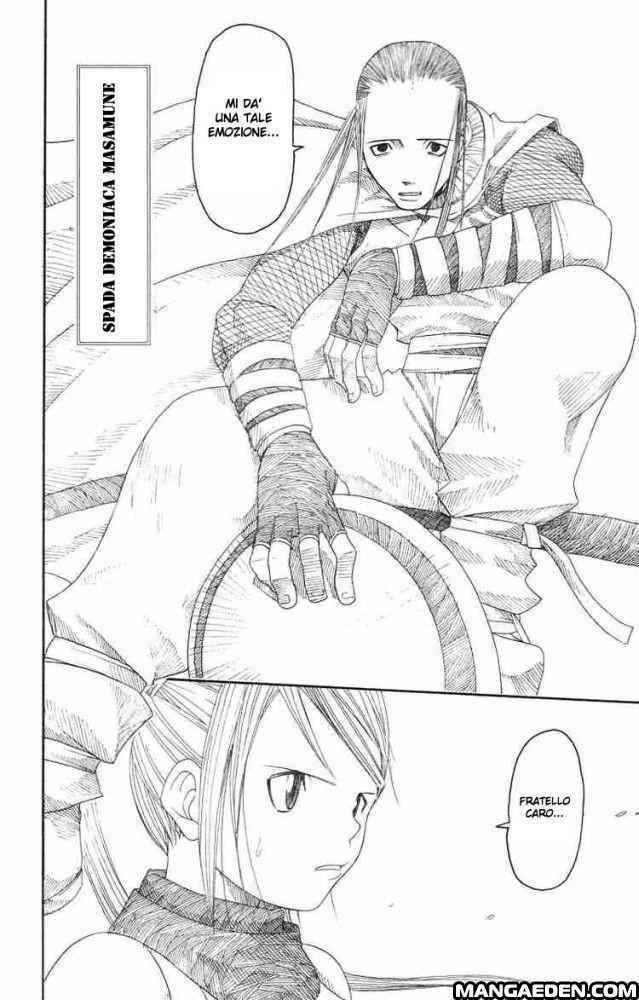 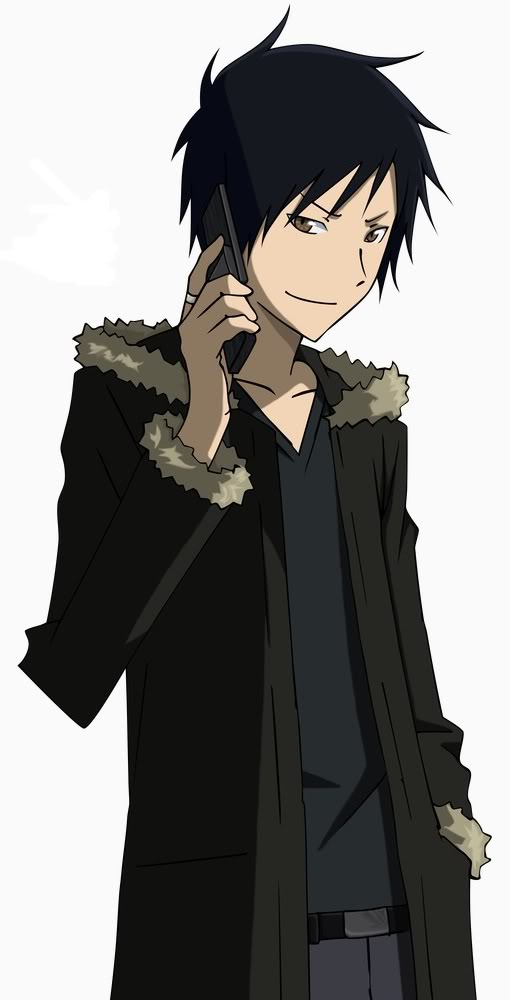 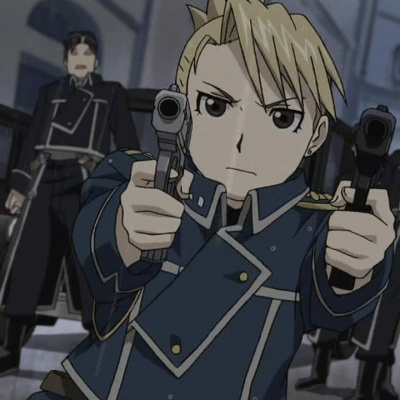 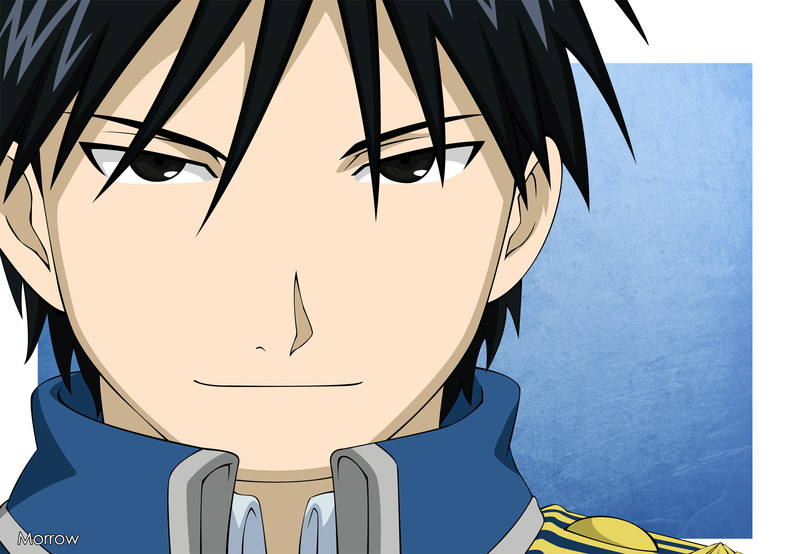 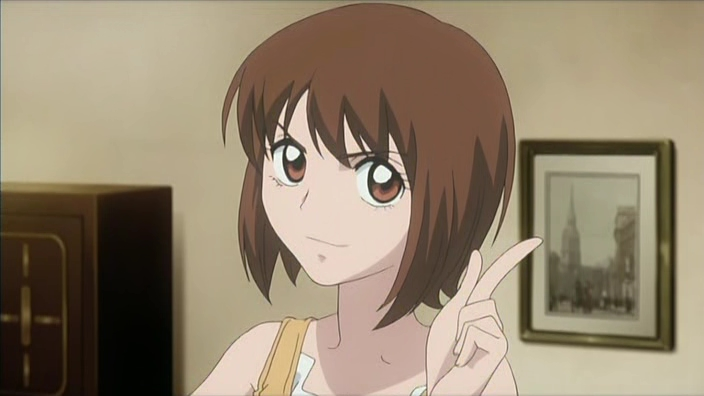 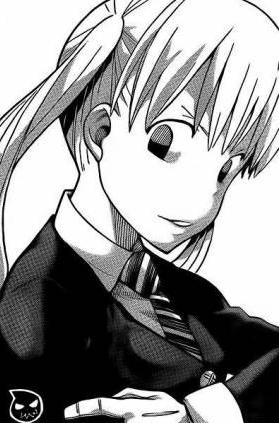 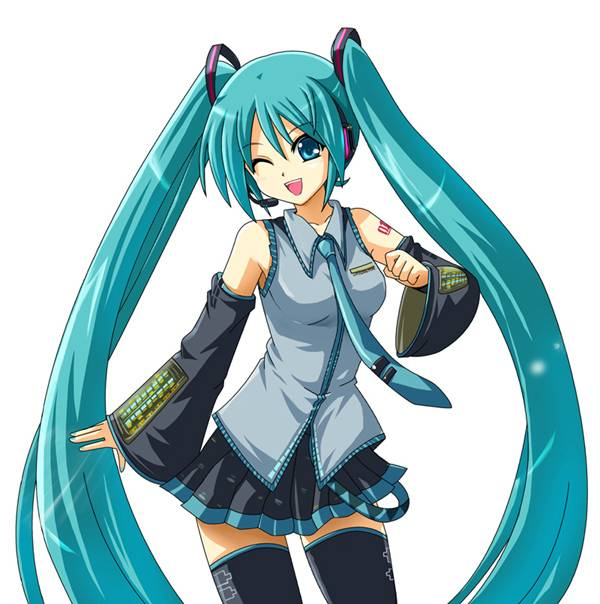 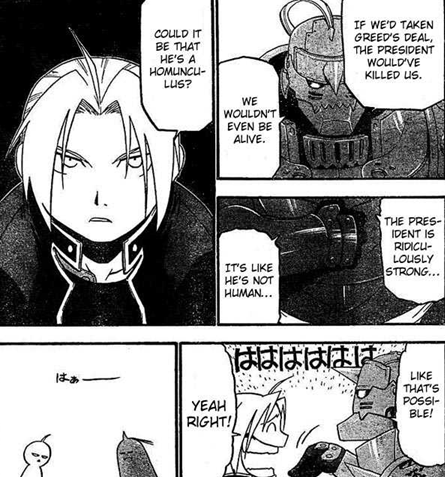 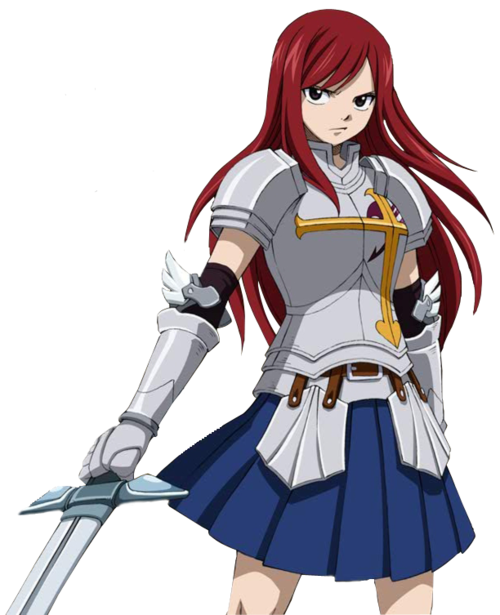 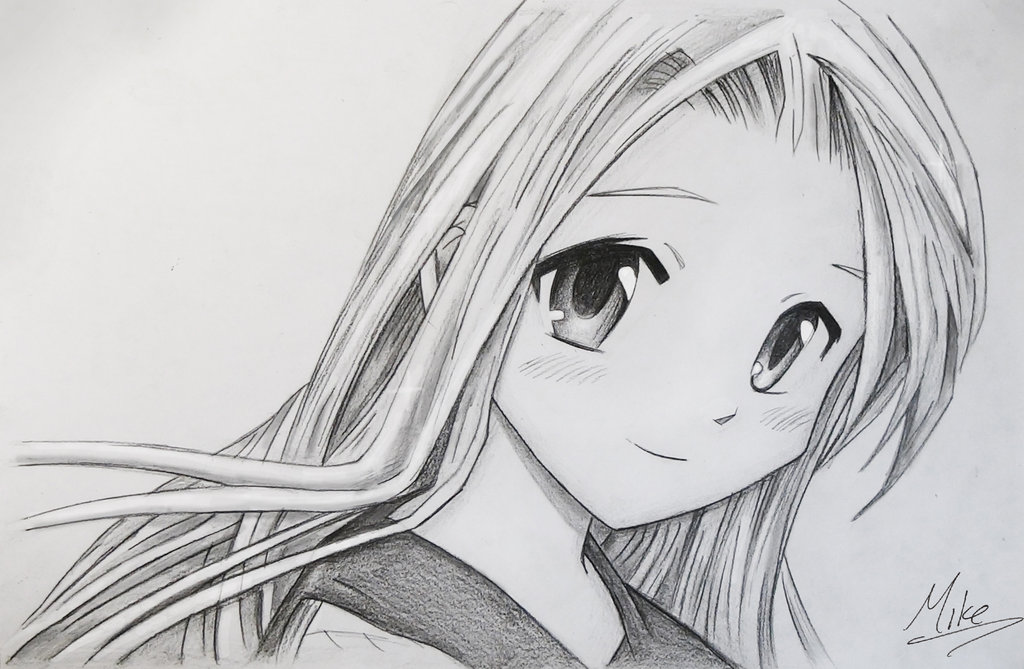 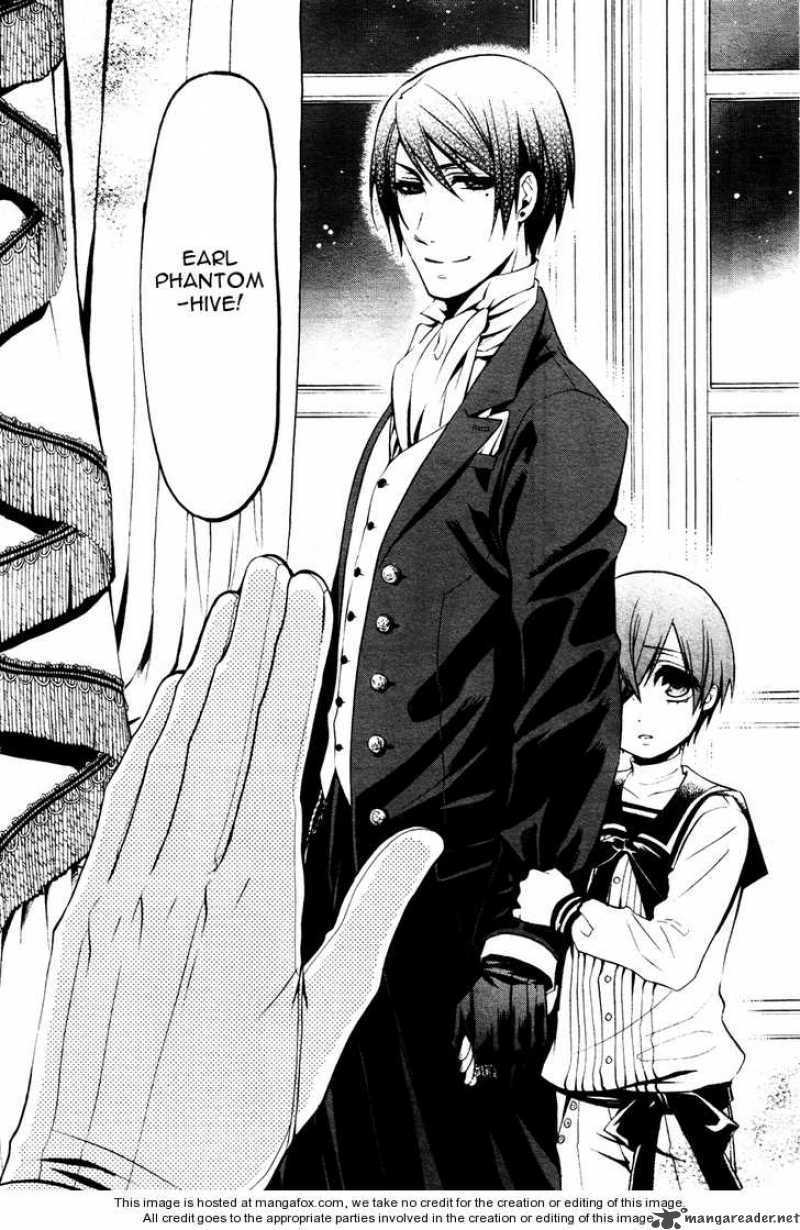 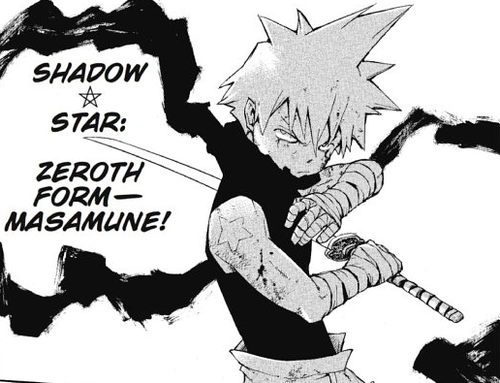 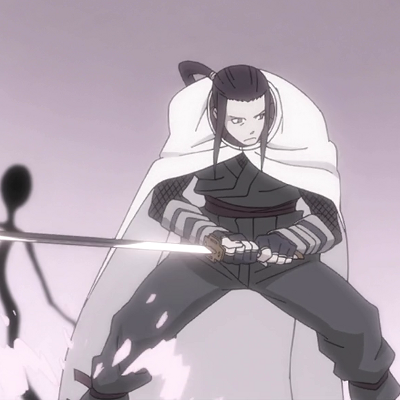 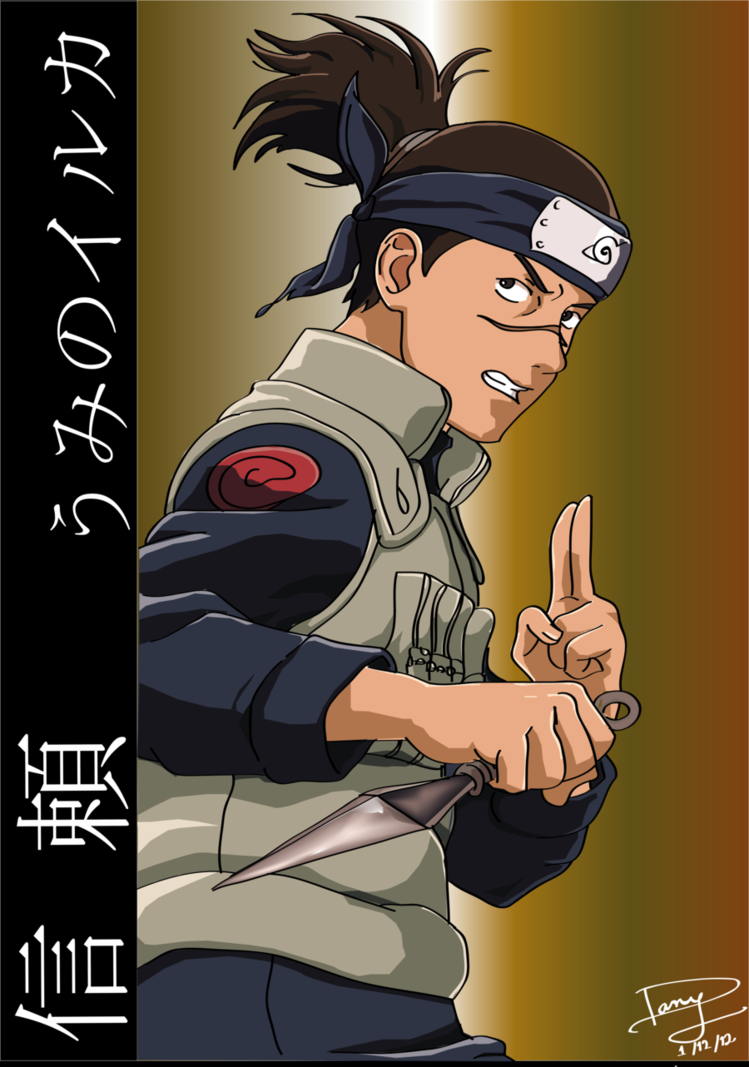 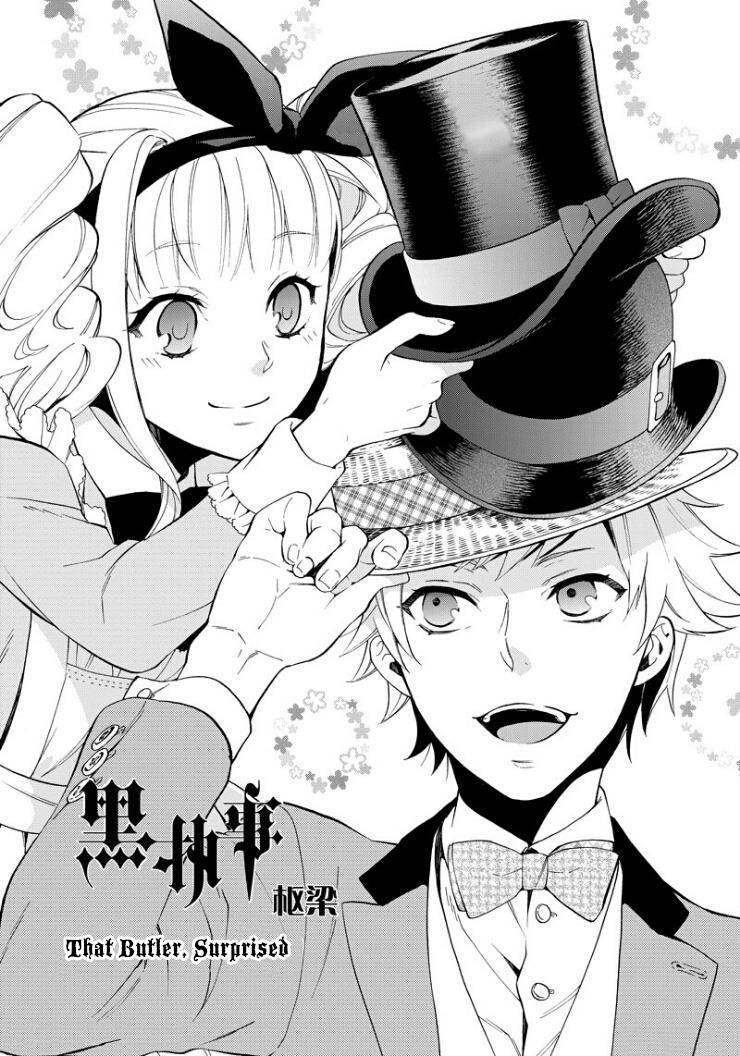 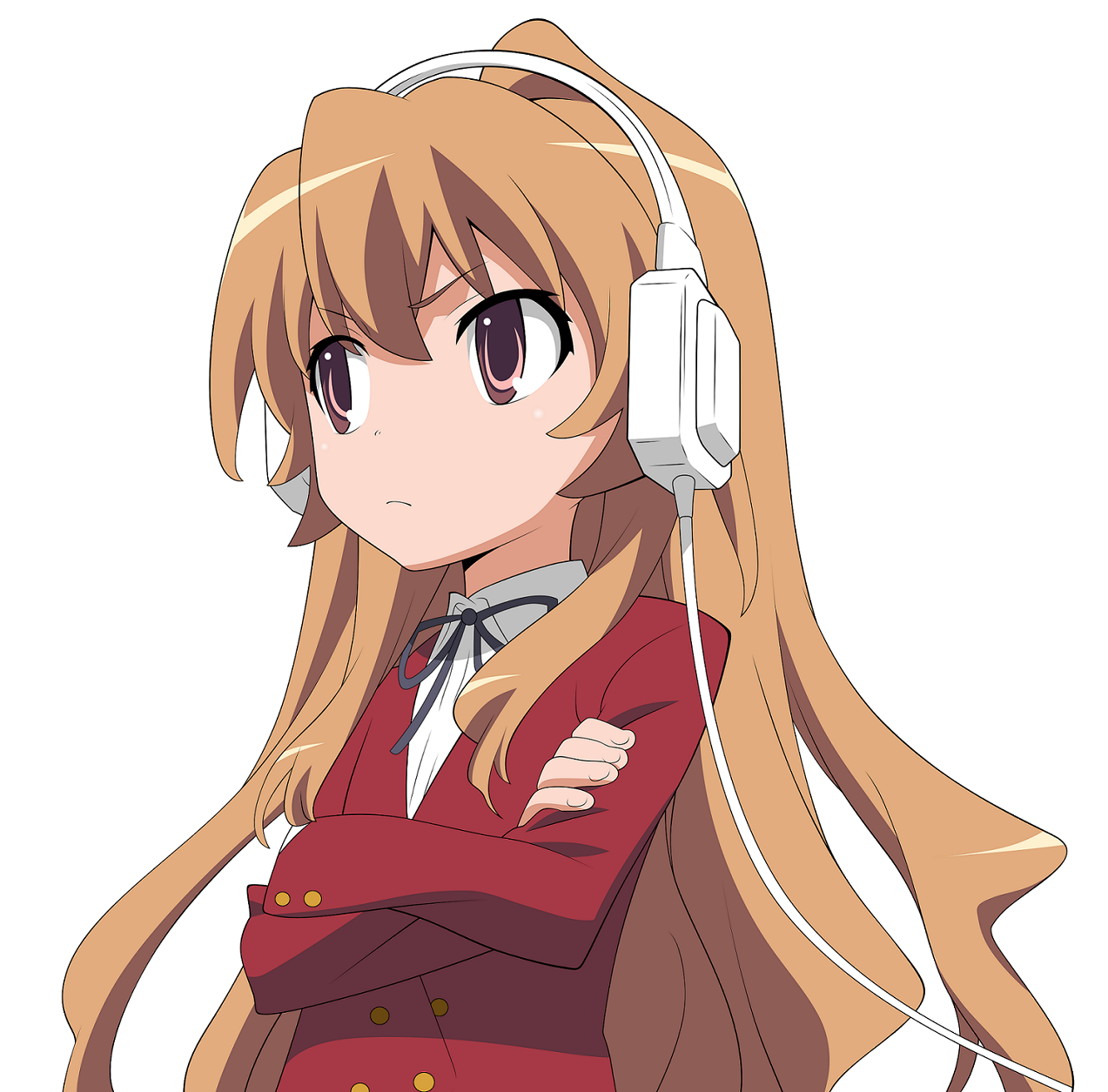